October 2020
IEEE 802.11ax Backward Compatible Trigger FrameRU Allocation Table
Date: 2020-10-26
Authors:
Steve Shellhammer (Qualcomm)
Slide 1
October 2020
IEEE 802.11ax RU Allocation Table
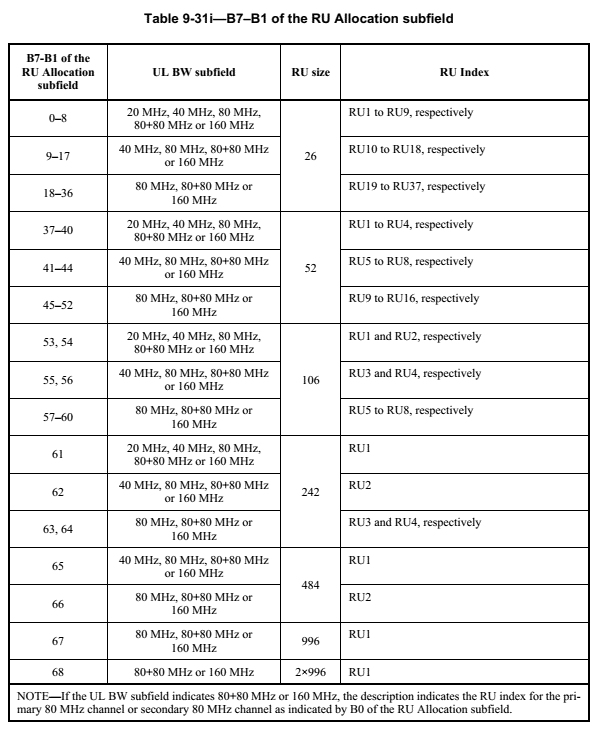 Entries 0-68 already assigned
Entries 69-127 available for additional RUs/MRUs
59 available entries
Slide 2
Steve Shellhammer (Qualcomm)
October 2020
80-MHz Segment Indicator
Propose the following bits to indicate the 80-MHz Segment
With these two bits we can uniquely identify each of the four 80-MHz Segments
Slide 3
Steve Shellhammer (Qualcomm)
October 2020
MRU26+52 – Indexing
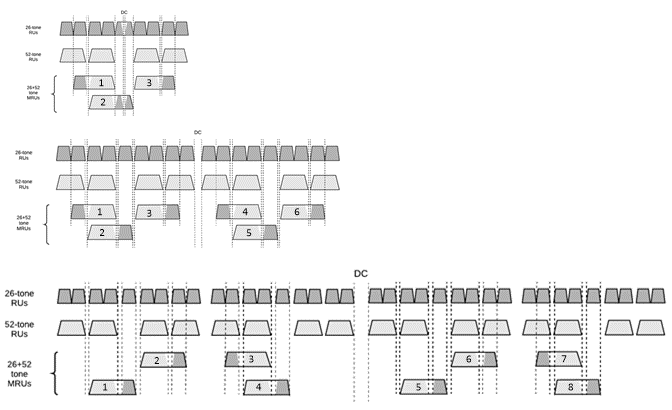 The draft does not assign MRU indices to small MRUs
These indices are needed for the RU Allocation Table
If we were to assign indices in frequency order, we find that the indices of the MRUs within a 40 MHz PPDU do not match the indices of the MRUs within the lower half of the 80 MHz PPDU
Slide 4
Steve Shellhammer (Qualcomm)
October 2020
MRU26+52 – Recommended Indexing
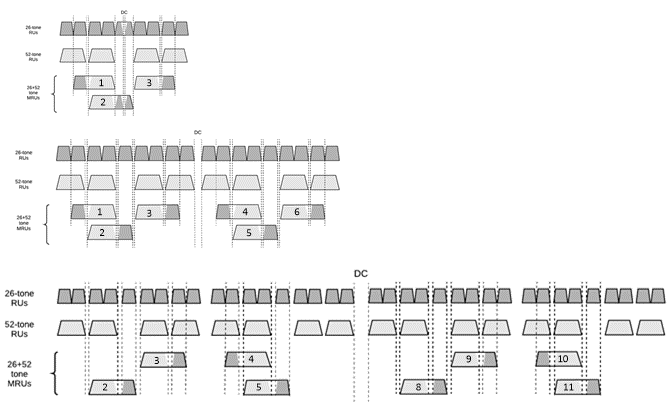 With this recommended Indexing the indices in the 40 MHz PPDU match those of the lower part of the 80 MHz PPDU
With this approach the MRU Index uniquely identifies the MRU, within a 20 MHz, 40 MHz or 80 MHz PPDU
Slide 5
Steve Shellhammer (Qualcomm)
October 2020
MRU26+106 – Recommended Indexing
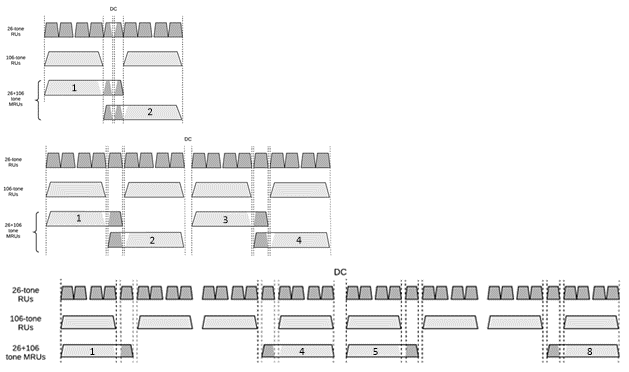 With this recommended indexing the MRU index uniquely identifies the MRU within a 20 MHz, 40 MHz or 80 MHz PPDU
Slide 6
Steve Shellhammer (Qualcomm)
October 2020
RU Allocation Table Entries
Add in RU996x4 and the MRUs < 80 MHz
This leaves 34 table entries (94 to 127)
Slide 7
Steve Shellhammer (Qualcomm)
October 2020
Remaining RUs/MRUs
Slide 8
Steve Shellhammer (Qualcomm)
October 2020
MRU996+484
B7-B1
B0
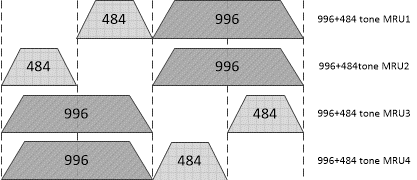 0
94
0
95
94
1
1
95
B0 and B7-B1 indicate MRU within 160 MHz Segment
BS indicates which 160 MHz Segment
Slide 9
Steve Shellhammer (Qualcomm)
October 2020
MRU996+484+242
B7-B1
B0
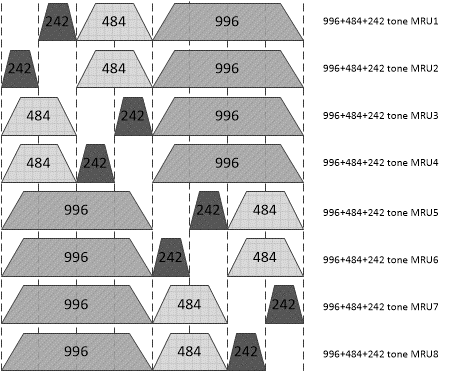 0
96
0
97
98
0
0
99
1
96
1
97
98
1
1
99
B0 and B7-B1 indicate MRU within 160 MHz Segment
BS indicates which 160 MHz Segment
Slide 10
Steve Shellhammer (Qualcomm)
October 2020
MRU2x996+484
BS
B0
B7-B1
0
0
100
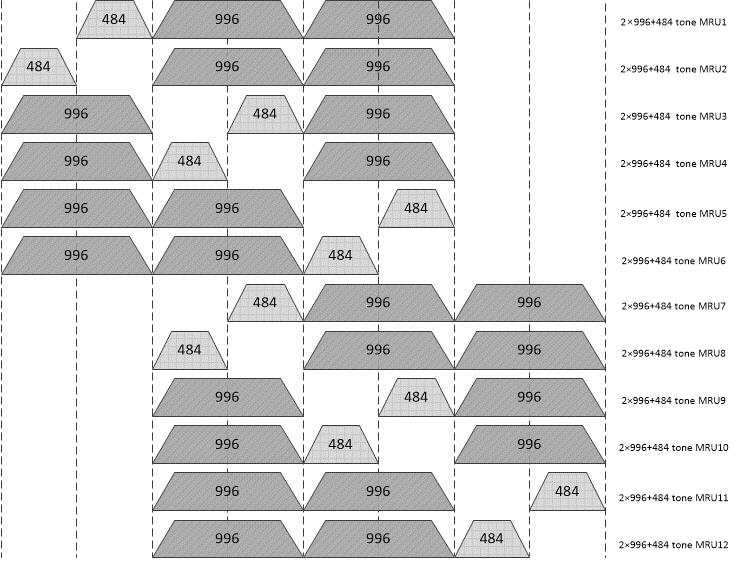 0
0
101
Encoding/Decoding Rules
(BS,B0) provides 80-MHz segment location of hole (missing RU484)
B1 indicates if hole is in lower or upper part of 80-MHz segment 
100-101 versus 102-103 indicates if Lower 240 MHz or Upper 240 MHz
0
1
100
0
1
101
1
0
100
1
0
101
0
1
102
0
1
103
1
0
102
1
0
103
1
1
102
1
1
103
Slide 11
Steve Shellhammer (Qualcomm)
October 2020
MRU3x996
B7-B1
B0
BS
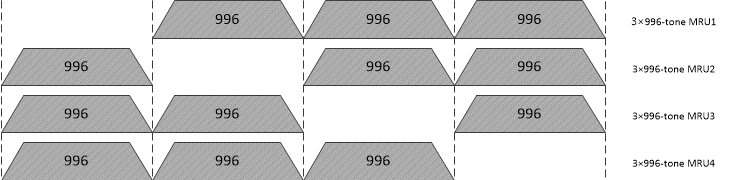 0
104
0
0
1
104
104
0
1
1
104
1
Slide 12
Steve Shellhammer (Qualcomm)
October 2020
MRU3x996+484
BS
B7-B1
B0
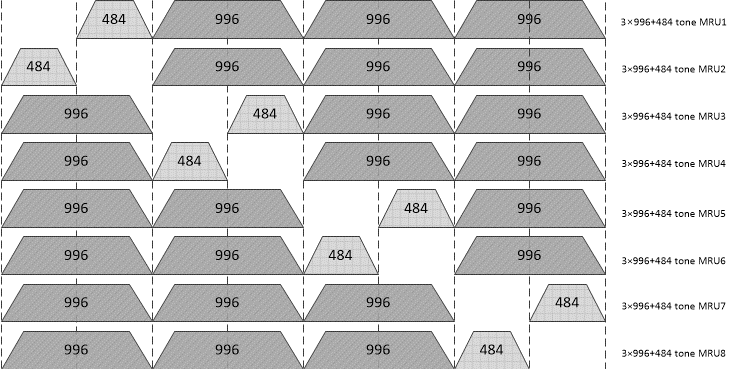 0
0
105
0
0
106
0
105
1
0
1
106
1
0
105
1
0
106
1
105
1
1
1
106
Slide 13
Steve Shellhammer (Qualcomm)
October 2020
Reserved Entries
A total of 21 reserved table entries
Slide 14
Steve Shellhammer (Qualcomm)
October 2020
RU Allocation Table
Detailed RU Allocation Table Word document, embedded in the Presentation
Slide 15
Steve Shellhammer (Qualcomm)
October 2020
Straw Poll
Do you support the Trigger Frame RU Allocation Table design embedded in Slide 15 of document IEEE 802.11-20/1703r0?
Slide 16
Steve Shellhammer (Qualcomm)